CO2 Dragster
By: Tony Tufano and Jared Forbes
Our Dragster
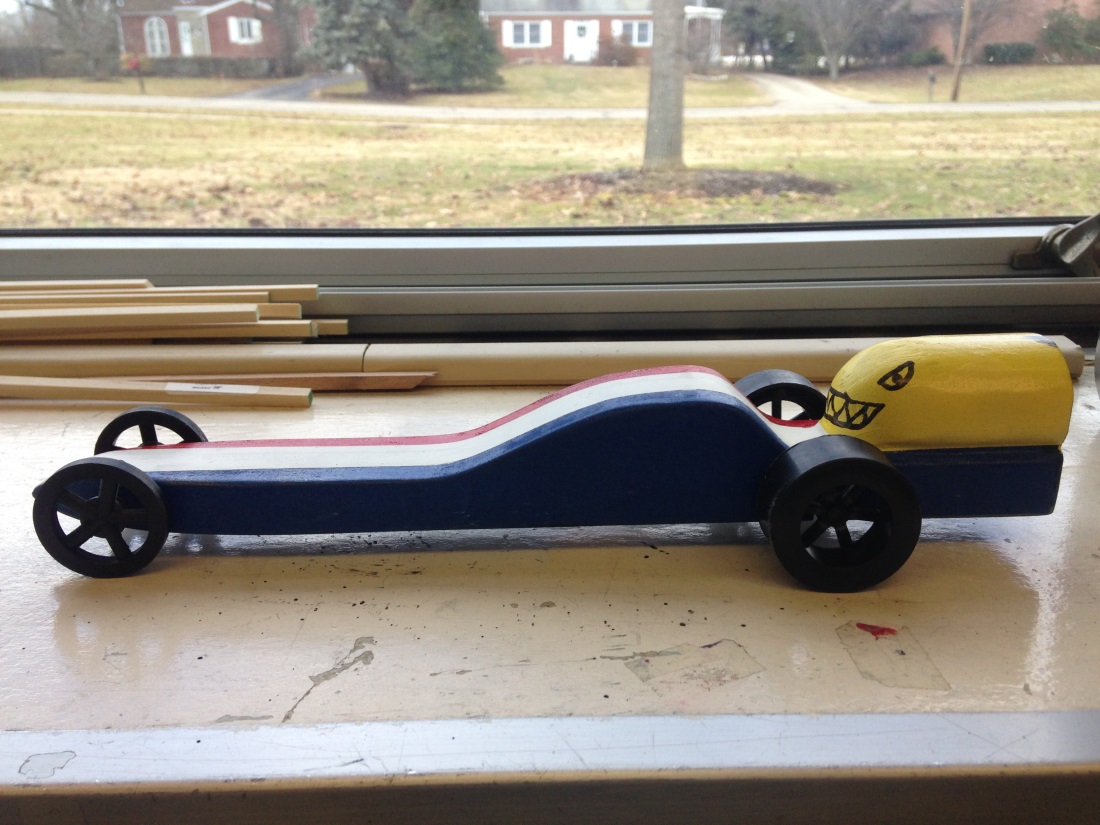 Inventor Car Assembly
Inventor Car Presentation
Flow Design with wheels
Flow Design Without wheels
Blue Print Drawings
Drag Race!
Results